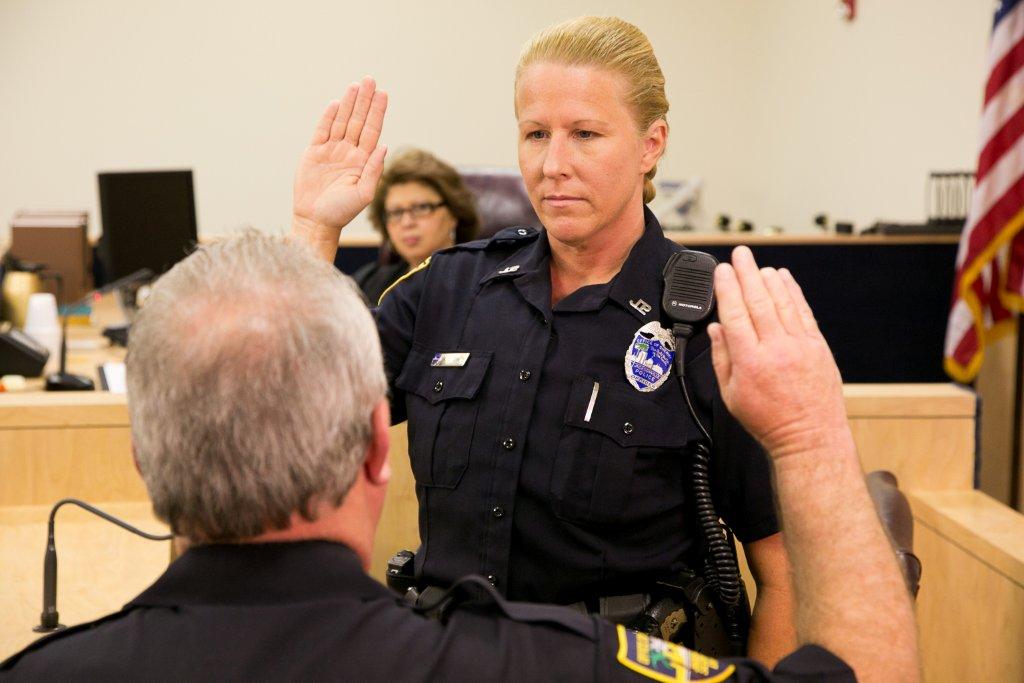 Session 12
Moot Court
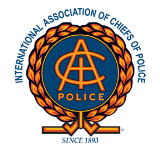 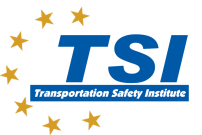 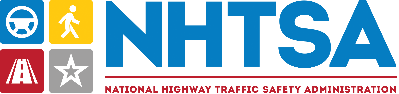 Learning Objectives
Discuss need for competent courtroom testimony 
Demonstrate proper techniques of courtroom testimony
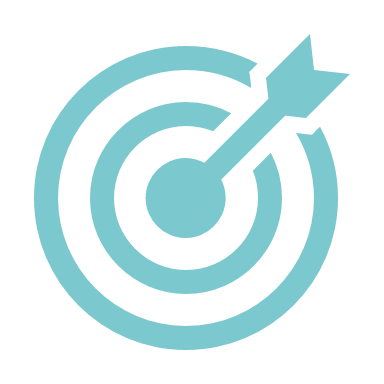 12-2
Courtroom Testimony
12-3
Questions?
12-4